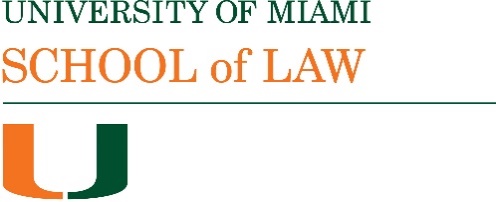 Bradley Business Associations 2022
Directors’ Duties, BJR, Exculpation
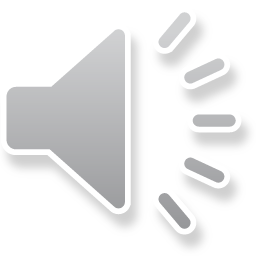 Directors’ duties: a complex analysis
Business Judgment Rule (a presumption that the Board was disinterested, independent and informed; if the presumption applies there is no liability): exceptions: fraud, illegality, conflict of interest, dereliction of duty. (Often described as a standard of review; alternatively an abstention doctrine/ non-review)
The BJR does not protect transactions involving waste: only fully informed shareholders can approve such transactions.
If the BJR presumption is rebutted the court will assess the fairness of the decision to the corporation; whether individual directors breached their individual duties to the corporation.
Substantive duties: duty of care, duty of loyalty
Exculpation ( DGCL 102(b)(7); Fl. Stats. 607.0831)
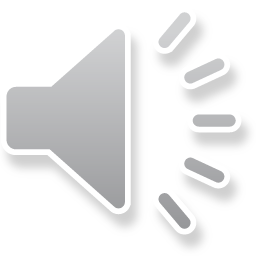 Florida Statutes § 607.0801
(1) Except as may be provided in an agreement authorized pursuant to s. 607.0732(1),  [shareholder agreements] each corporation must have a board of directors.
(2) All corporate powers shall be exercised by or under the authority of the board of directors of the corporation, and the business and affairs of the corporation shall be managed by or under the direction of, and subject to the oversight of, its board of directors, subject to any limitation set forth in the articles of incorporation or in an agreement authorized under s. 607.0732.
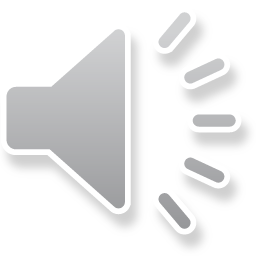 Florida Statutes § 607.0830 : General standards
(1) Each member of the board of directors, when discharging the duties of a director, including in discharging his or her duties as a member of a board committee, must act:
(a) In good faith; and
(b) In a manner he or she reasonably believes to be in the best interests of the corporation.
(2) The members of the board of directors or a board committee, when becoming informed in connection with a decisionmaking function or devoting attention to an oversight function, shall discharge their duties with the care that an ordinary prudent person in a like position would reasonably believe appropriate under similar circumstances.
(3) In discharging board or board committee duties, a director who does not have knowledge that makes reliance unwarranted is entitled to rely on the performance by any of the persons specified in paragraph (5)(a) or paragraph (5)(b) [officers, employees, outside advisers] to whom the board may have delegated, formally or informally by course of conduct, the authority or duty to perform one or more of the board’s functions that are delegable under applicable law.
(4) In discharging board or board committee duties, a director who does not have knowledge that makes reliance unwarranted is entitled to rely on information, opinions, reports, or statements, including financial statements and other financial data, prepared or presented by any of the persons specified in subsection (5) [officers, employees, outside advisers, board committees]….
(6) In discharging board or board committee duties, a director may consider such factors as the director deems relevant, including the long-term prospects and interests of the corporation and its shareholders, and the social, economic, legal, or other effects of any action on the employees, suppliers, customers of the corporation or its subsidiaries, the communities and society in which the corporation or its subsidiaries operate, and the economy of the state and the nation.
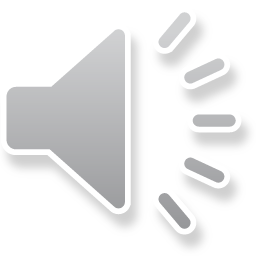 Florida Statutes § 607.0831 (liability)
(1) A director is not personally liable for monetary damages to the corporation or any other person for any statement, vote, decision to take or not to take action, or any failure to take any action, as a director, unless:
(a) The director breached or failed to perform his or her duties as a director; and
(b) The director’s breach of, or failure to perform, those duties constitutes any of the following:
1. A violation of the criminal law, unless the director had reasonable cause to believe his or her conduct was lawful or had no reasonable cause to believe his or her conduct was unlawful. A judgment or other final adjudication against a director in any criminal proceeding for a violation of the criminal law estops that director from contesting the fact that his or her breach, or failure to perform, constitutes a violation of the criminal law; but does not estop the director from establishing that he or she had reasonable cause to believe that his or her conduct was lawful or had no reasonable cause to believe that his or her conduct was unlawful;
2. A circumstance under which the transaction at issue is one from which the director derived an improper personal benefit, either directly or indirectly;
3. A circumstance under which the liability provisions of s. 607.0834 [unlawful distributions]are applicable;
4. In a proceeding by or in the right of the corporation to procure a judgment in its favor or by or in the right of a shareholder, conscious disregard for the best interest of the corporation, or willful or intentional misconduct; or
5. In a proceeding by or in the right of someone other than the corporation or a shareholder, recklessness or an act or omission which was committed in bad faith or with malicious purpose or in a manner exhibiting wanton and willful disregard of human rights, safety, or property.
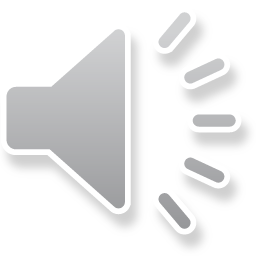 Florida Statutes § 607.0831 (recklessness etc )
(2) For the purposes of this section, the term “recklessness” means the action, or omission to act, in conscious disregard of a risk:
(a) Known, or so obvious that it should have been known, to the director; and
(b) Known to the director, or so obvious that it should have been known, to be so great as to make it highly probable that harm would follow from such action or omission.
(3) A director is deemed not to have derived an improper personal benefit from any transaction if the transaction and the nature of any personal benefit derived by the director are not prohibited by state or federal law or regulation and, without further limitation:
(a) In an action other than a derivative suit regarding a decision by the director to approve, reject, or otherwise affect the outcome of an offer to purchase the shares of, or to effect a merger of, the corporation, the transaction and the nature of any personal benefits derived by a director are disclosed or known to all directors voting on the matter, and the transaction was authorized, approved, or ratified by at least two directors who comprise a majority of the disinterested directors (whether or not such disinterested directors constitute a quorum); or
(b) The transaction is fair to the corporation at the time it is authorized, approved, or ratified as determined in accordance with s. 607.0832 [director conflicts of interest].
(4) The circumstances set forth in subsection (3) are not exclusive and do not preclude the existence of other circumstances under which a director will be deemed not to have derived an improper benefit.
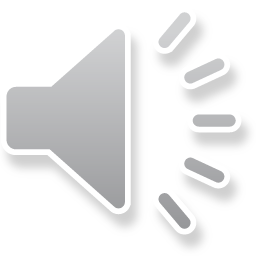 DGCL §102(b)(7)
(7) A provision eliminating or limiting the personal liability of a director or officer to the corporation or its stockholders for monetary damages for breach of fiduciary duty as a director or officer, provided that such provision shall not eliminate or limit the liability of:
a. A director or officer for any breach of the director’s or officer’s duty of loyalty to the corporation or its stockholders;
b. A director or officer for acts or omissions not in good faith or which involve intentional misconduct or a knowing violation of law;
c. A director under § 174 of this title;
d. A director or officer for any transaction from which the director or officer derived an improper personal benefit; or
e. An officer in any action by or in the right of the corporation.
No such provision shall eliminate or limit the liability of a director or officer for any act or omission occurring prior to the date when such provision becomes effective.
An amendment, repeal or elimination of such a provision shall not affect its application with respect to an act or omission by a director or officer occurring before such amendment, repeal or elimination unless the provision provides otherwise at the time of such act or omission…..All references in this paragraph (b)(7) to an officer shall mean only a person who at the time of an act or omission as to which liability is asserted is deemed to have consented to service by the delivery of process to the registered agent of the corporation…
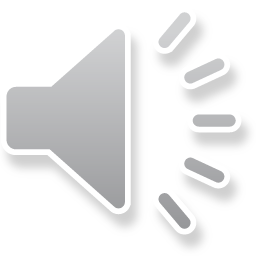